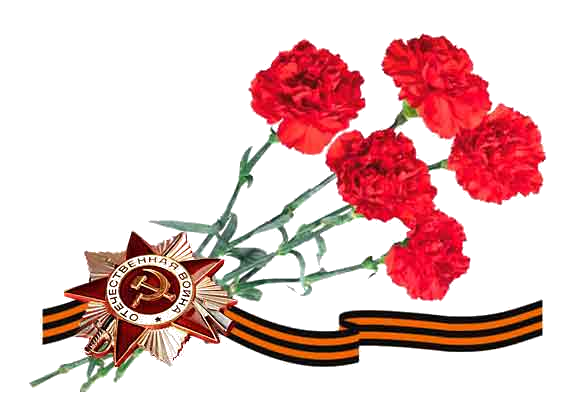 Поэтам Великой войны посвящается…
Два чувства дивно близки нам,В них обретает сердце пищу:Любовь к родному пепелищу,Любовь к отеческим гробам…
А. С. Пушкин
1830
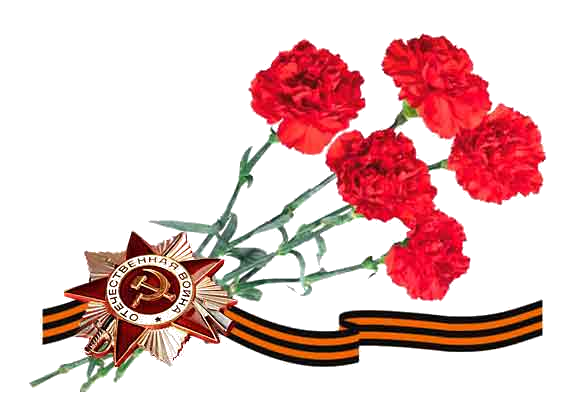 Константин Симонов(1915 – 1979)
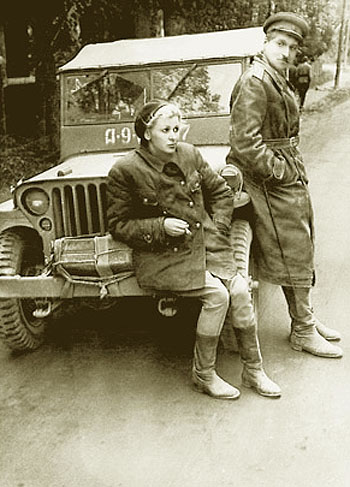 Как военный корреспондент побывал на всех
фронтах, прошёл по землям Румынии,
Болгарии, Югославии, Польши и Германии,
был свидетелем последних боёв за Берлин.
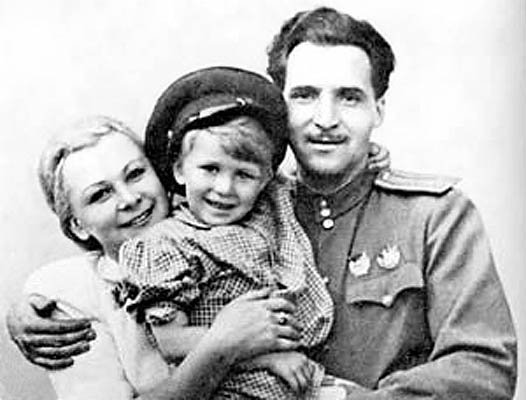 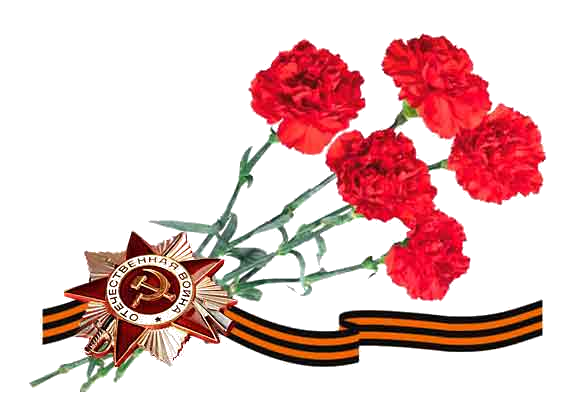 Юлия Друнина(1924 – 1991)
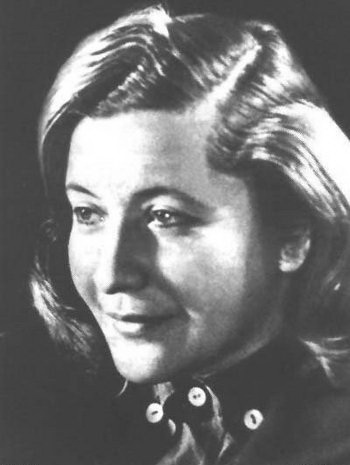 « Я родом не из детства, из войны ... »


Я только раз видала рукопашный,
Раз наяву. И тысячу — во сне.
Кто говорит, что на войне не страшно,
Тот ничего не знает о войне.
1943
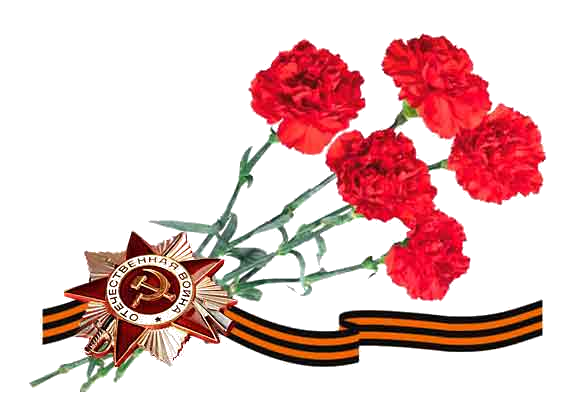 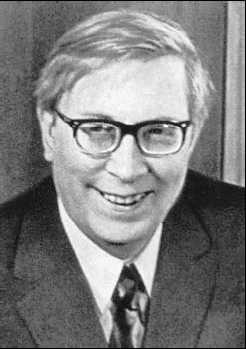 Лев Ошанин(1912 – 1996)
Из-за плохого зрения
Ошанина не взяли в
армию. 
Тогда поэт вступил в Союз
советских писателей, с
билетом которого можно было
попасть на фронт даже с
плохим здоровьем. 
Ошанин стал командироваться
на передовую , работать в
военных газетах, выступать
перед бойцами.
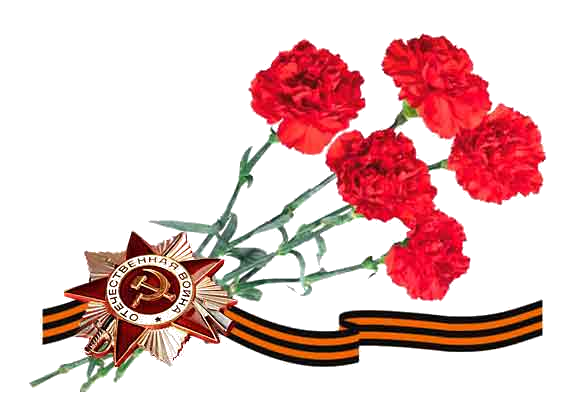 Сергей Орлов(1921 – 1977)
В 1941 вступил в
истребительный батальон
народного ополчения  города
Ьелозерска, составленного из
студентов-добровольцев.
Спустя два месяца его
направили в  Челябинское
танковое училище.
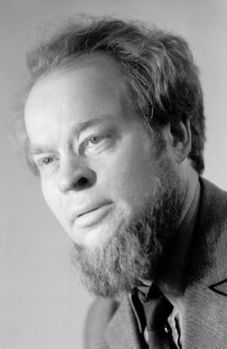 17 февраля 1944 года  командир
взвода тяжёлых танков 
С. С. Орлов ] едва не сгорел
заживо в танке, следы от
ожогов остались на его лице на
всю жизнь.
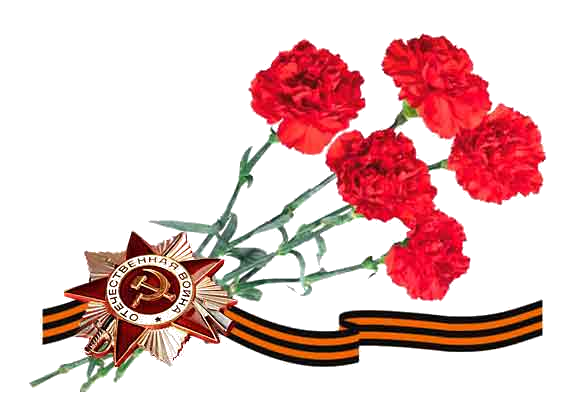 Роберт Рождественский(1932 – 1994)